Τραγούδι
«Τι να ν’ ο αχός»
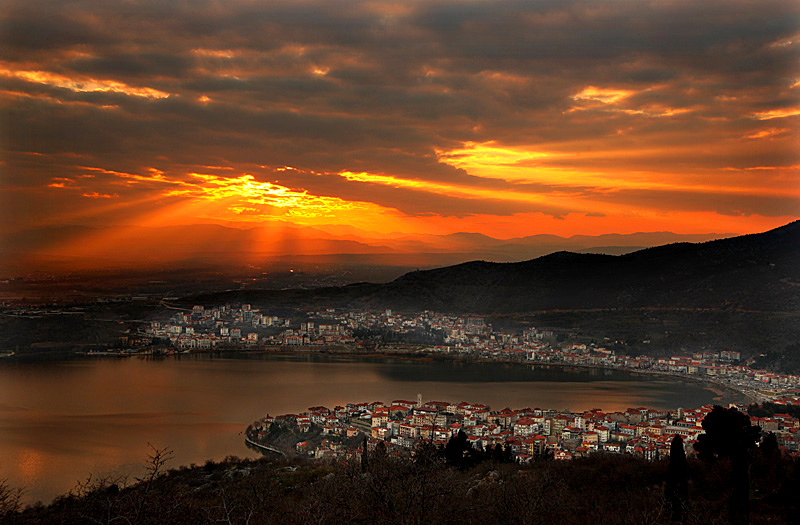 Τι ναν’ ο αχός π’ ακούγεται
στης Καστοριάς τα μέρη;
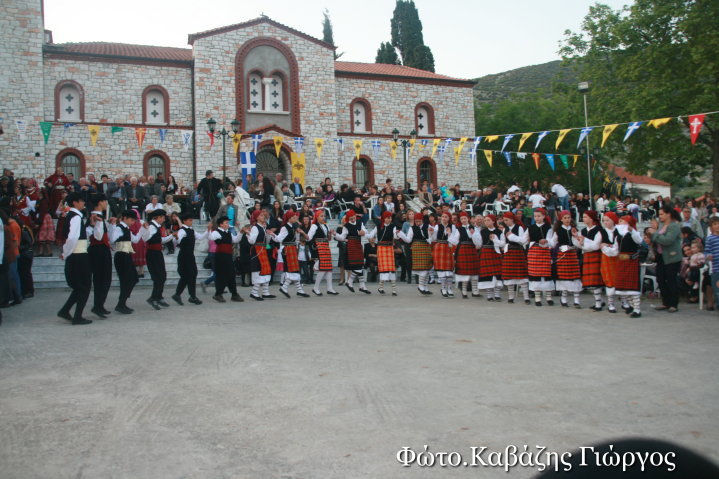 Μην κάνας γάμος γίνεται,
μην κάνα πανηγύρι;
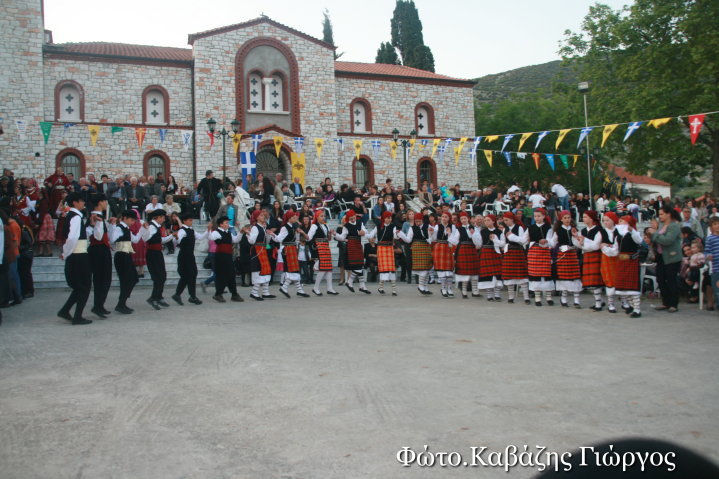 Ουδέ και γάμος γίνεται,
ουδέ και πανηγύρι.
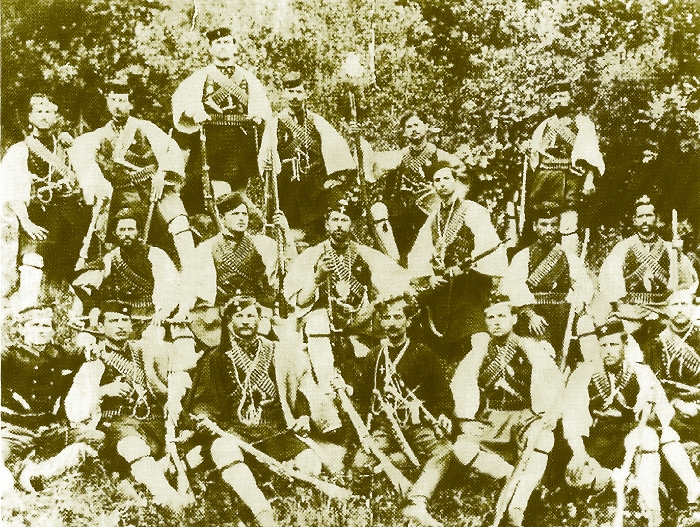 Ο Μίκης Ζέζας πολεμάει
μ’ ένα ταμπούρι ασκέρι
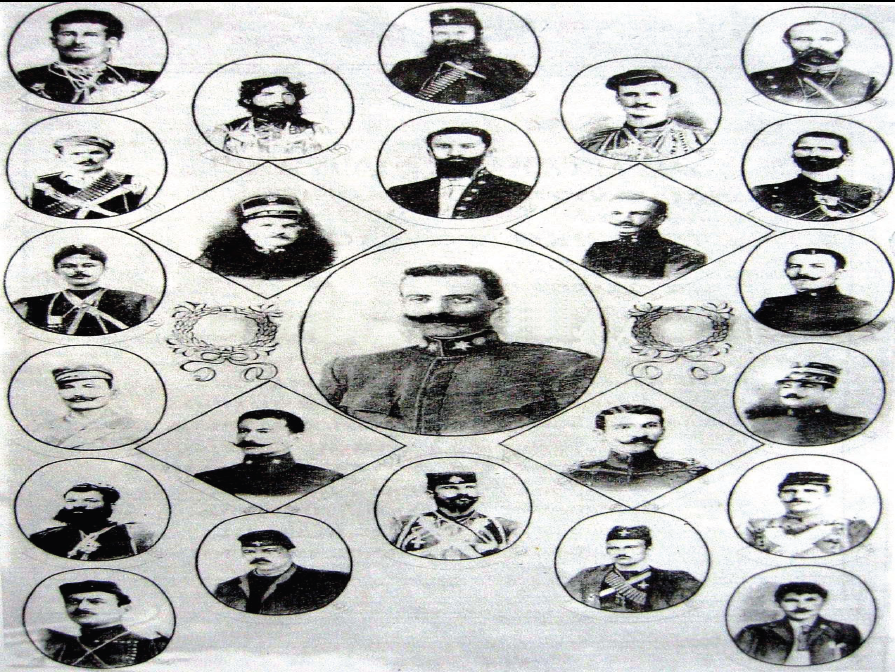 Παιδιά μου, μην τρομάζετε!
Το Χάρο μη φοβάστε!
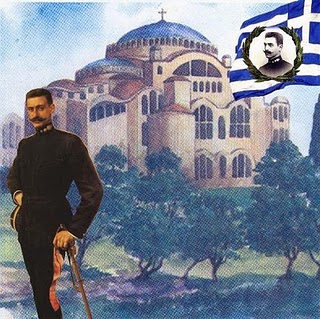 Τα παλικάρια τα καλά
μόνο Θεό φοβούνται.
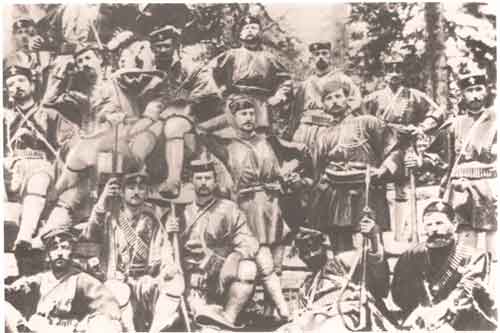 Αρπάξτε τα ντουφέκια σας
και σύρτε τα σπαθιά σας,
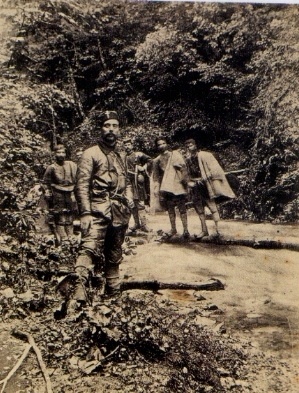 γιουρούσι για να κάνουμε
αντίπερα να βγούμε.
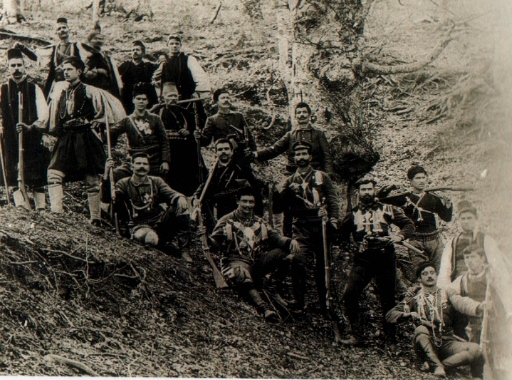 Αρπάζουν τα ντουφέκια τους
και σέρνουν τα σπαθιά τους,
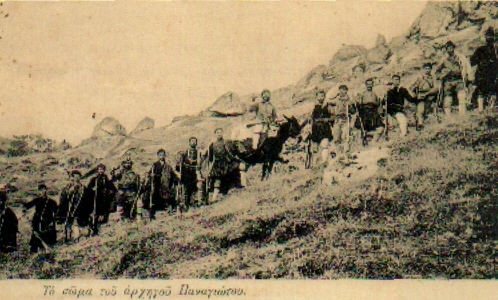 γιουρούσι κάνουν και περνούν
στην αντικρύ ραχούλα.
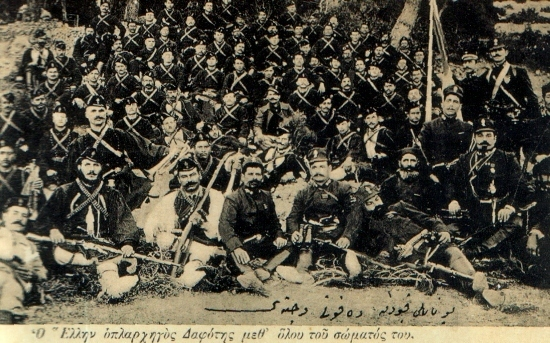 Κανένας δε σκοτώθηκε
κανένας δε λαβώθη
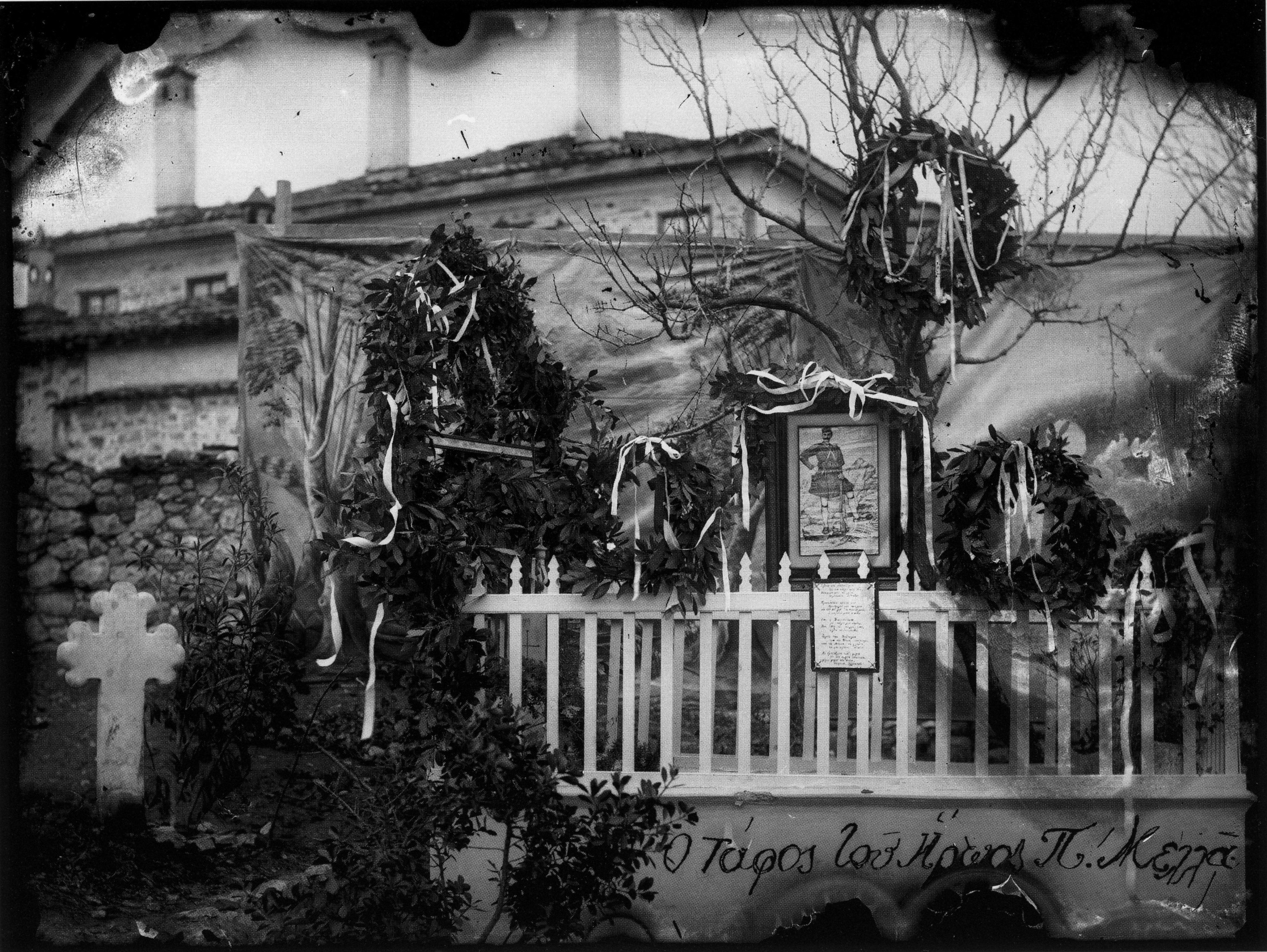 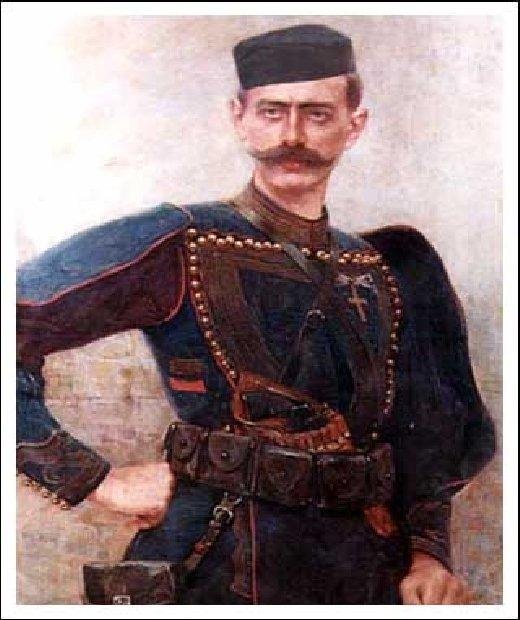 μον’ ένα λεβεντόπαιδο
του πήραν το καμάρι.
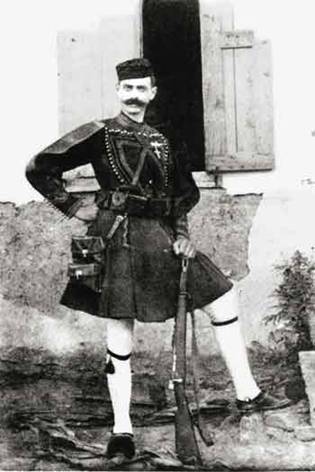 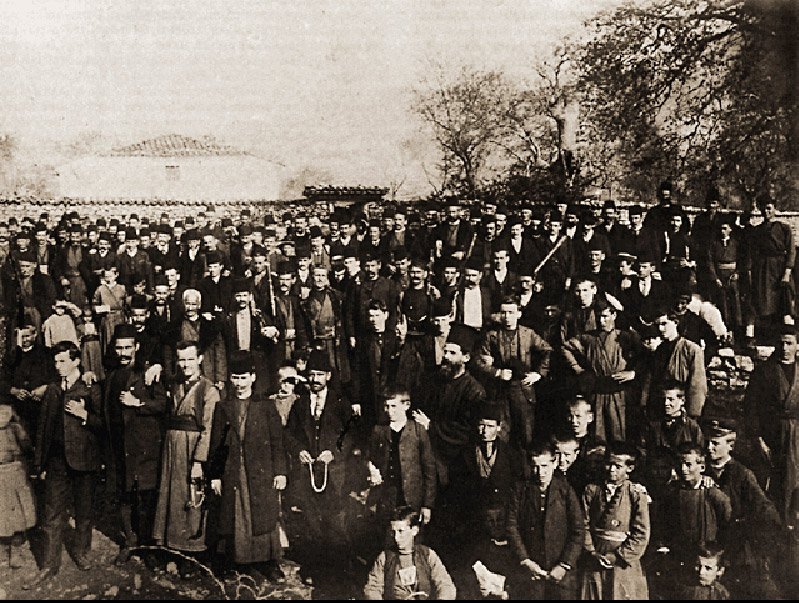 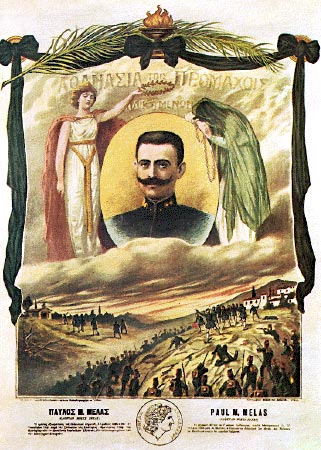 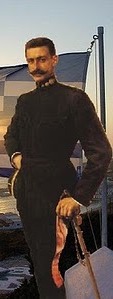 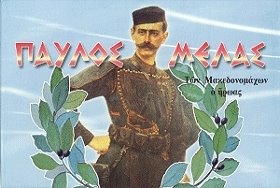 Μελά σε κλαίει η Ήπειρος
και η Μακεδονία.